EVENT  EVALUATION: Powerpoint Figures from the book (Getz, 2018)
Figure 3.1 CIPP Applied to a Charity Event 
Figure 3.2  Evaluation Complexity Model
Figure 3.3  A Systems Model
Figure 4.1: Major Considerations in the Evaluation Process
Figure 5.4 Logic Model Illustrated
Figure 6.1  Modified Balanced Scorecard Concept for Event Management and Event Tourism Figure 6.2  Generic Strategy Map Structure
Figure 7.1  Overcoming Tunnel Vision
Figure 7.2  The Event Compass - Concept 
Figure 7.3  Sample Event Compass Radar Graph
Figure 8.1 A Framework for Evaluating the Event Organisation
Figure 8.12  Root-Cause and Impact Forecasting Combined
Figure 11.5 Importance-Performance Illustration
Figure 12.4 A Hierarchical Model For Evaluating Training Effectiveness
© Donald Getz 2018 Event Evaluation: Theory and Methods for event management and tourism, 
Goodfellow Publishers Ltd, Oxford, UK
CIPP Applied to a Charity Event
CORE
 VALUES
© Donald Getz 2018 Event Evaluation: Theory and Methods for event management and tourism,  Goodfellow Publishers Ltd, Oxford, UK
Evaluation Complexity Model
Evaluating Long-term, Cumulative Impacts &  Sustainability
Determining The  Worth Of Events, Portfolios, Policies
Proving Cause & Effect
POLITICAL
COMPLEXITY
Full Cost / Benefit Evaluation
Comprehensive Impact Assessment
Forecasting Impacts
Evaluating Organisational Effectiveness and Efficiency
Evaluating Goal Attainment; Summative evaluation
Evaluating Experience & Quality From Multiple Stakeholder Perspectives
Evaluating Performance (HR)
Discrepancy Identification and Correction; Process Evaluation
Problem  Solving & Supporting Decisions With Evidence; Formative Evaluation
Permanent Data Collection & Monitoring
THEORETICAL & TECHNICAL COMPLEXITY
© Donald Getz 2018 Event Evaluation: Theory and Methods for event management and tourism, 
Goodfellow Publishers Ltd, Oxford, UK
A Systems Model
ENVIRONMENT
COMMUNITY CONTEXT
EXTERNAL EVALUATION
    BY STAKEHOLDERS
© Donald Getz 2018 Event Evaluation: Theory and Methods for event management and tourism,  Goodfellow Publishers Ltd, Oxford, UK
Major Considerations
in the Evaluation Process
-Positivism
-Interpretive
-Critical/Emancipatory
e.g., formal vs informal
         -Internal vs external
          -One-time vs periodic
          -Decision support or
            determining worth
-Formative, 
-Process, 
-Summative
-Qualitative and Quantitative
-Indicators and KPIs
-The TOOLBOX
-Uses and Misuses
-Ensuring relevance and utility
© Donald Getz 2018 Event Evaluation: Theory and Methods for event management and tourism,  Goodfellow Publishers Ltd, Oxford, UK
Logic Model Illustrated 
for goal-attainment evaluation:
 single event & event portfolios
Single events
do not usually pursue
enduring change
Process for Single Events
Special Concerns for Event-Tourism Portfolios
Portfolio
Strategy;
Long-term
Investment
-Overall ROI
-Sustainability
-Integration with
other policy fields
-Bidding
(one-time events)
-Owning/producing
-Supporting events
-Growth in 
tourism yield
-Leveraging
 effects
-Economic and 
 community growth
-Competitive
 advantages
© Donald Getz 2018 Event Evaluation: Theory and Methods for event management and tourism,  Goodfellow Publishers Ltd, Oxford, UK
Modified Balanced Scorecard Concept for Event Management and Event Tourism
© Donald Getz 2018 Event Evaluation: Theory and Methods for event management and tourism,  Goodfellow Publishers Ltd, Oxford, UK
Generic Strategy Map Structure
© Donald Getz 2018 Event Evaluation: Theory and Methods for event management and tourism,  Goodfellow Publishers Ltd, Oxford, UK
Overcoming Tunnel Vision
Use theory 
or logic models
Systematic
analysis of inputs,
processes, outputs
Engage stakeholders on:
-Pollution
-Costs borne by others?
-Cumulative impacts
© Donald Getz 2018 Event Evaluation: Theory and Methods for event management and tourism,  Goodfellow Publishers Ltd, Oxford, UK
The Event Compass - Concept
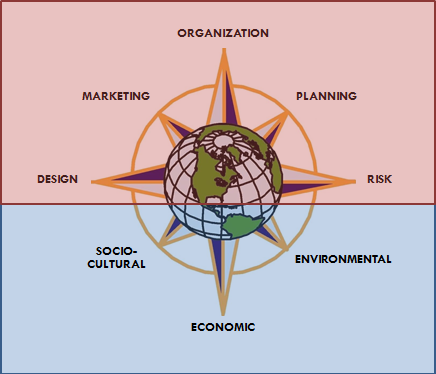 © Donald Getz 2018 Event Evaluation: Theory and Methods for event management and tourism,  Goodfellow Publishers Ltd, Oxford, UK
Sample Event Compass Radar Graph
ORGANISATION
PLANNING
MARKETING
RISK
DESIGN
SOCIO-CULTURAL
OUTCOMES
ENVIRONMENTAL OUTOMES
ECONOMIC
OUTCOMES
© Donald Getz 2018 Event Evaluation: Theory and Methods for event management and tourism, 
Goodfellow Publishers Ltd, Oxford, UK
[Speaker Notes: In this radar (‘spider web’) graph the organisation has been evaluated as being:
Very strong on economic impact 90 out of 100 (100 being the benchmark for best practice)
Strong on management of the event organisation 75
Good on residents 60
Good on environmental impacts 65
Good on socio-cultural impacts 65
Good on cultural value 60
Very weak on event brand and marketing 30
Weak on planning, design and quality 55]
A Framework for Evaluating The Event Organisation
© Donald Getz 2018 Event Evaluation: Theory and Methods for event management and tourism,  Goodfellow Publishers Ltd, Oxford, UK
Root-Cause and Impact Forecasting Combined
ENVIRONMENTAL
 IMPACTS
ECONOMIC
IMPACTS
SOCIAL 
IMPACTS
PEOPLE
PLACE
PRODUCT
PROGRAMMING
Training
PROBLEM
Lack of
Sponsors
PRICE
PACKAGING;
DISTRIBUTION
FINANCIAL
(LOSSES?)
PROMOTION;
COMMUNICATIONS
REPUTATION
(DAMAGED?)
PARTNERS
(COMMITMENT?)
PARTNERSHIPS
© Donald Getz 2018 Event Evaluation: Theory and Methods for event management and tourism,  Goodfellow Publishers Ltd, Oxford, UK
Importance-Performance Illustration
KEEP UP THE 
GOOD WORK
CONCENTRATE HERE
Alternative to
 grand means
Grand Means 
of Scores
LOW PRIORITY
POSSIBLE
OVERKILL
Increasing 
Importance
© Donald Getz 2018 Event Evaluation: Theory and Methods for event management and tourism,  Goodfellow Publishers Ltd, Oxford, UK
Increasing Performance
A HIERARCHICAL MODEL
FOR EVALUATING 
TRAINING EFFECTIVENESS
Source: Adapted from Kirkpatrick and Kirkpatrick (2007)
© Donald Getz 2018 Event Evaluation: Theory and Methods for event management and tourism,  Goodfellow Publishers Ltd, Oxford, UK